MOBILIARIO
Dispositivos Invasivos
invasión  de espacios inhabilitados por medio de mobiliarios flexibles, generando así una multifuncionalidad de actividades.
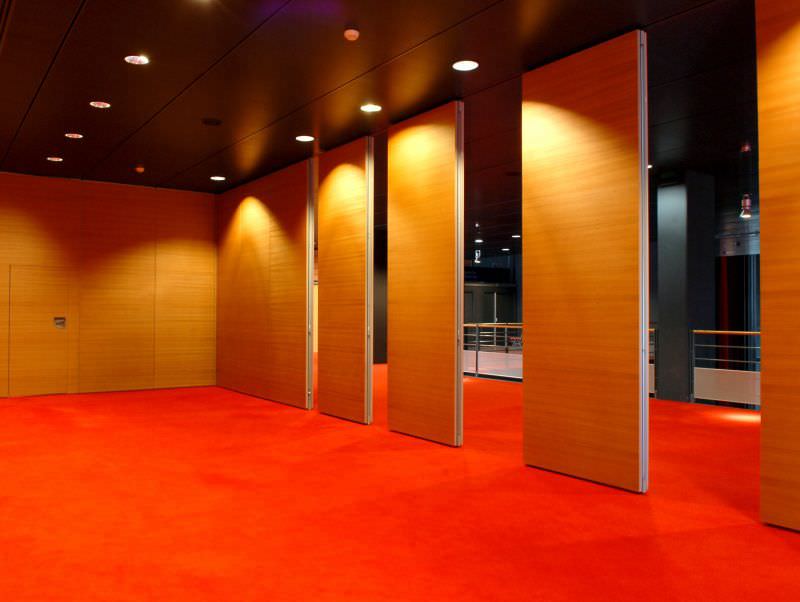 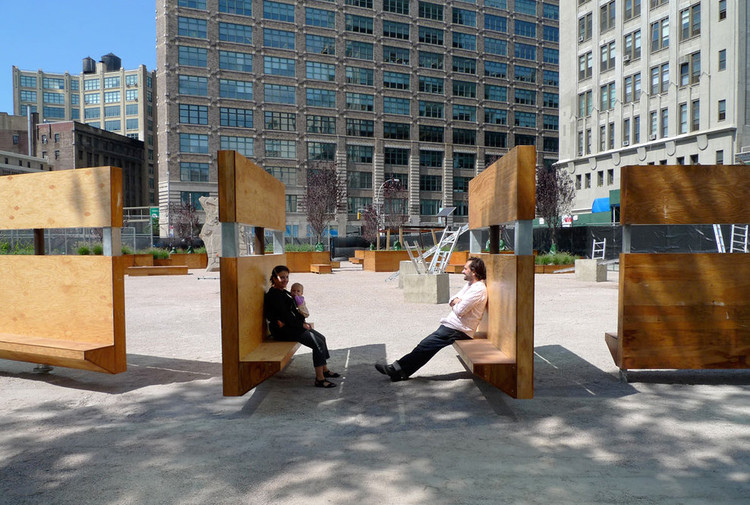 USUARIO
Vecinos
Comunidad
Todas las edades
USO
Bar
Espacio Público
Galería flexible
Ágora
Huerta
Escenario
Museo
Sala Exposiciones
Materialidad
MaderaMDF
Guadua
reciclables
Metálico
Acrílico
Vidrio
Ergonomía
Confort
Flexible
Modular
Adaptable
Desplegable
Modular
Temporalidad
Diurnos
Nocturnos
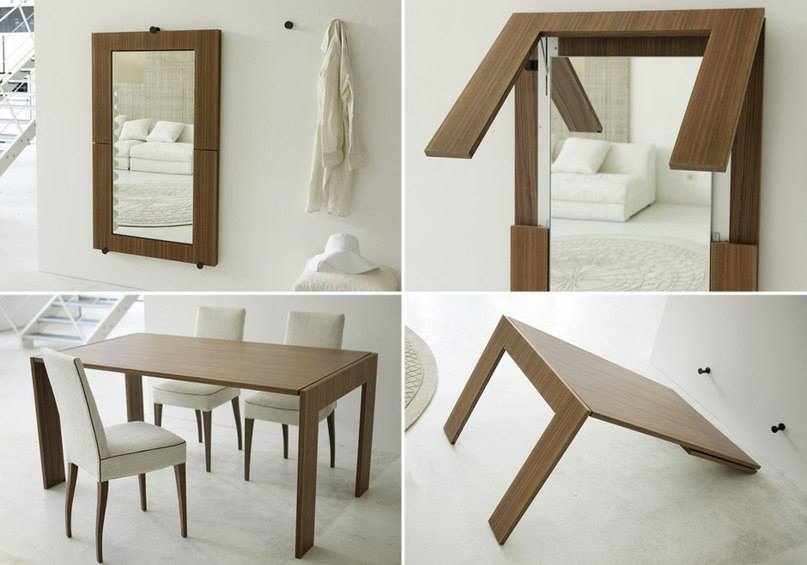 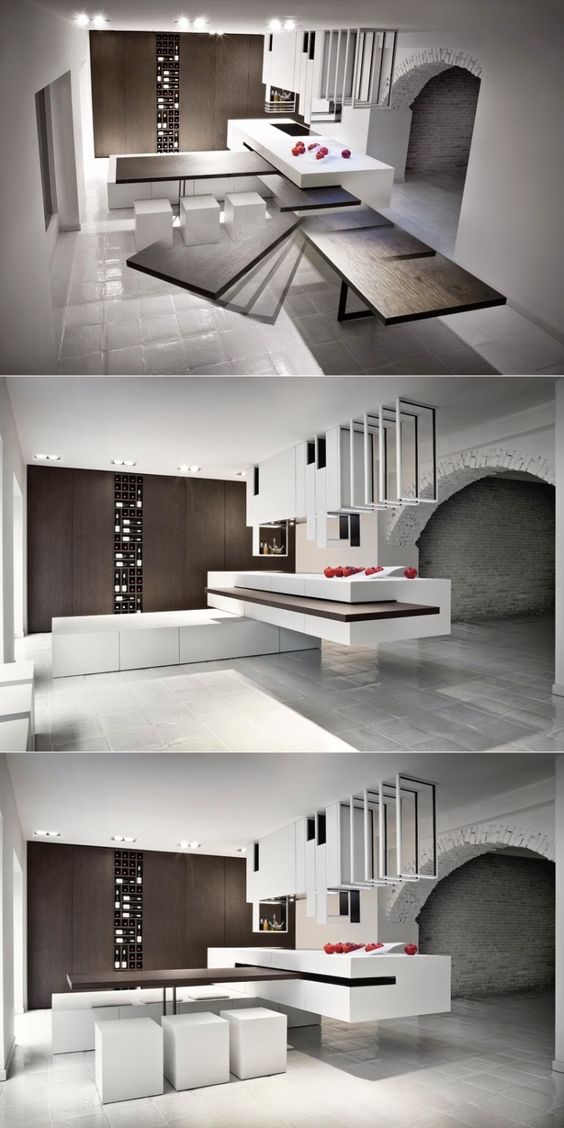 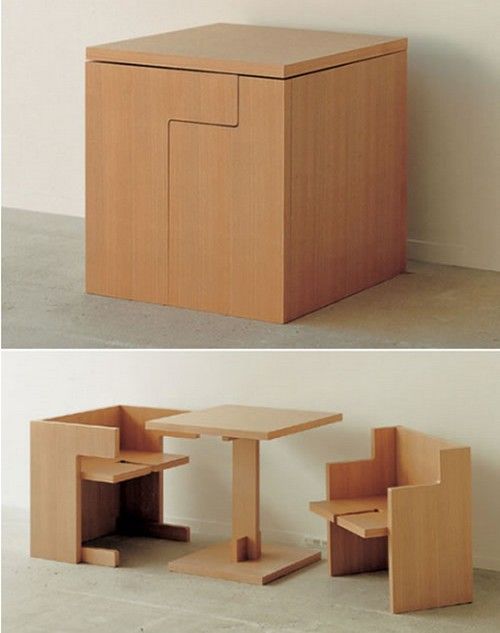 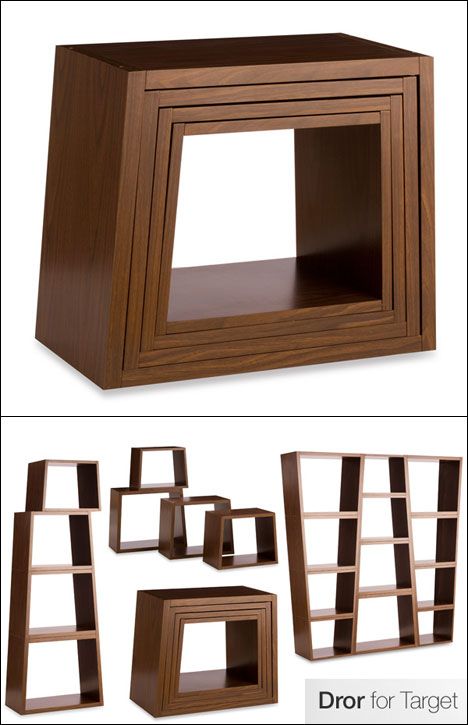 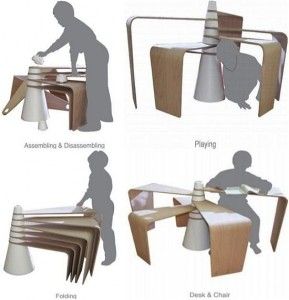 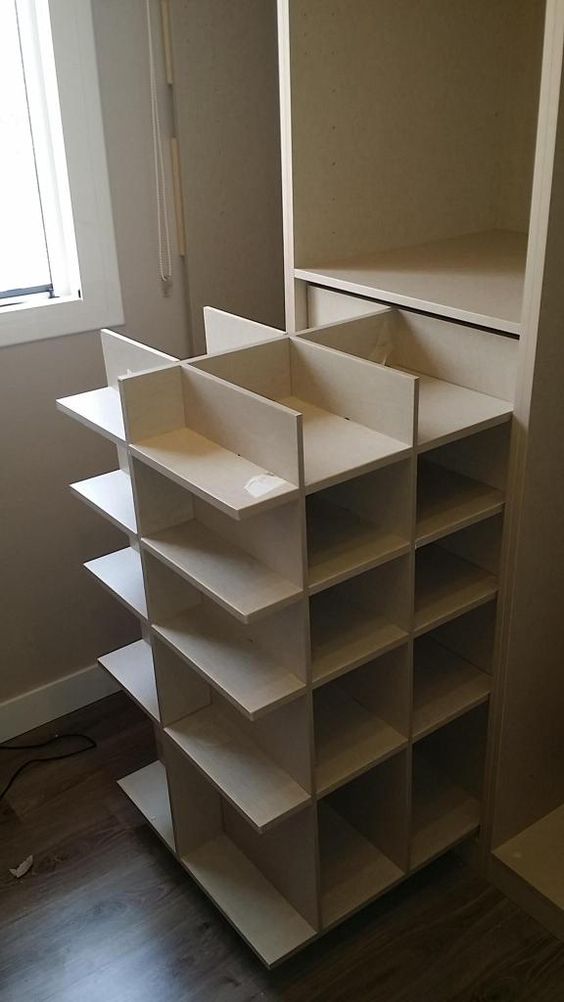 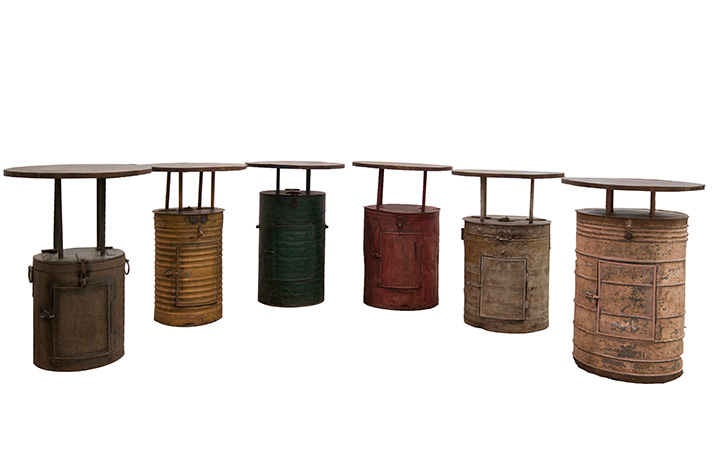 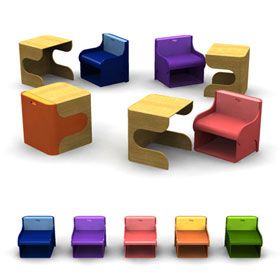 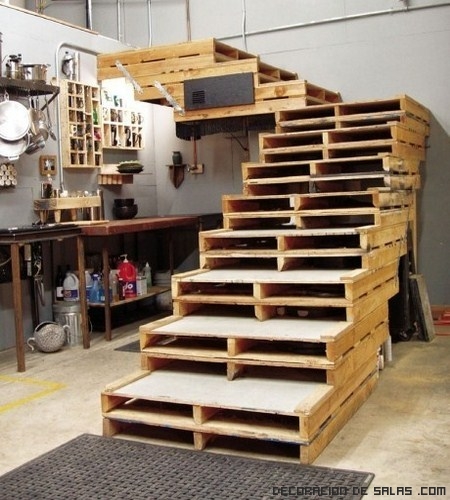 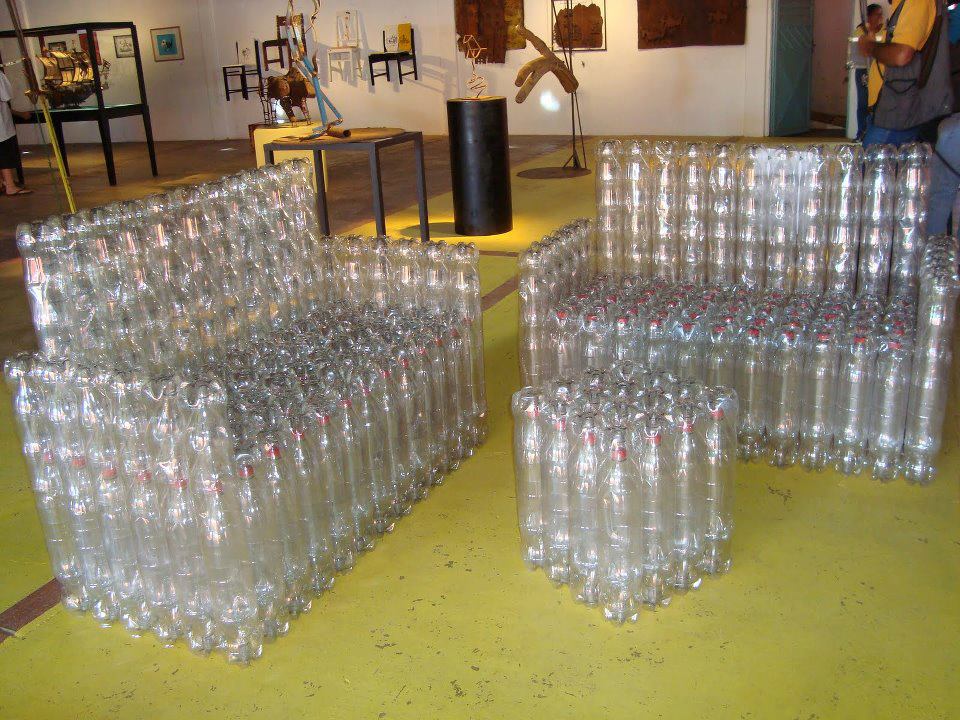 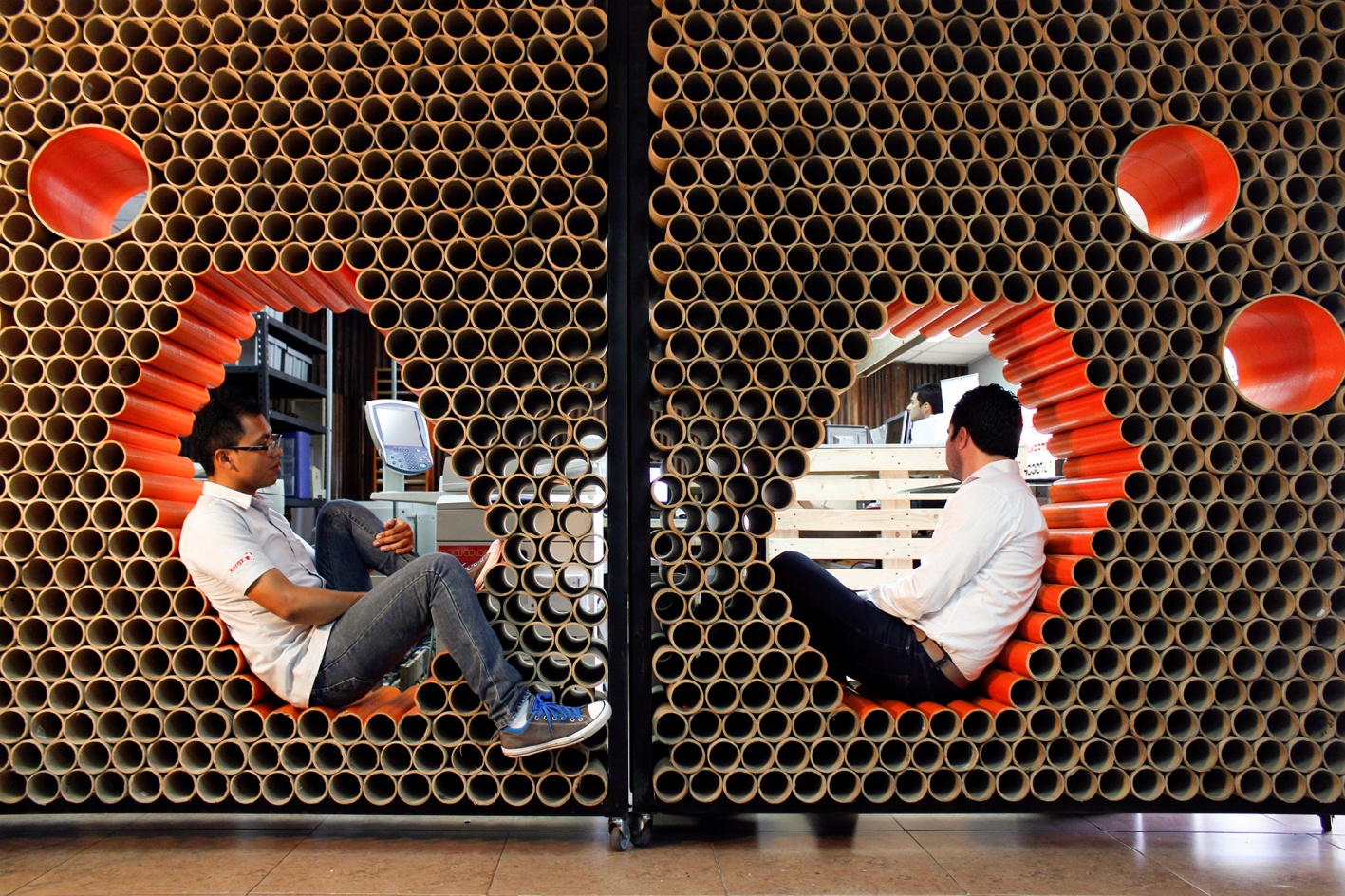 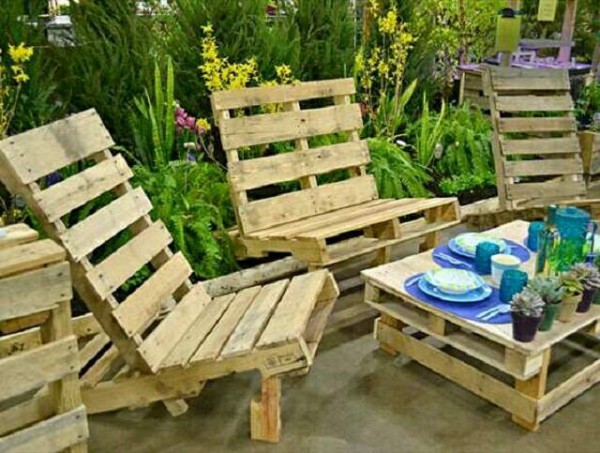